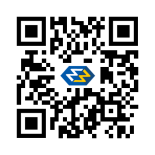 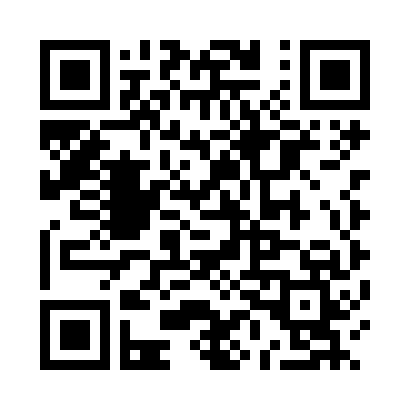 Mathswatch Clip 96
Corbett Maths Video 186
Find the definitions of these key words:
Find out who Descartes is and why he is a remembered mathematician. 
Give me 5 bullet points summing up what you find out.
Linear
Parallel
Perpendicular
Intercept
Gradient
Quadratic
Things to remember:
Work out a table of values
Use x values -4 to 4
Use a pencil and ruler to draw your graph. 
Label your graph
Drawing Graphs of Linear Equations
For these questions use -10 to 10 for both the x and y axis.
Q1 Draw these three lines on the same graph
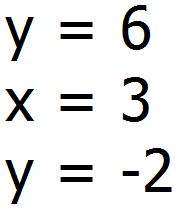 Q1 By using a graph, find where the following two lines cross.
Find the coordinates where these three lines cross.
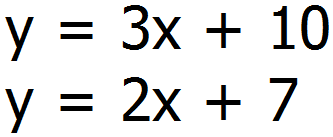 Q2 Draw these three lines on the same graph
Q2 	Draw the line
       	Draw a line that is parallel to 	this and give the equation of 	that line.
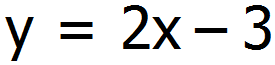 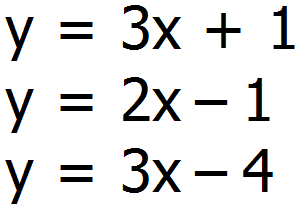 Find the coordinates where these three lines cross.
Q3 Draw this line on a separate graph
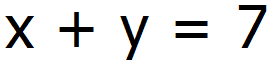 Skill Q1
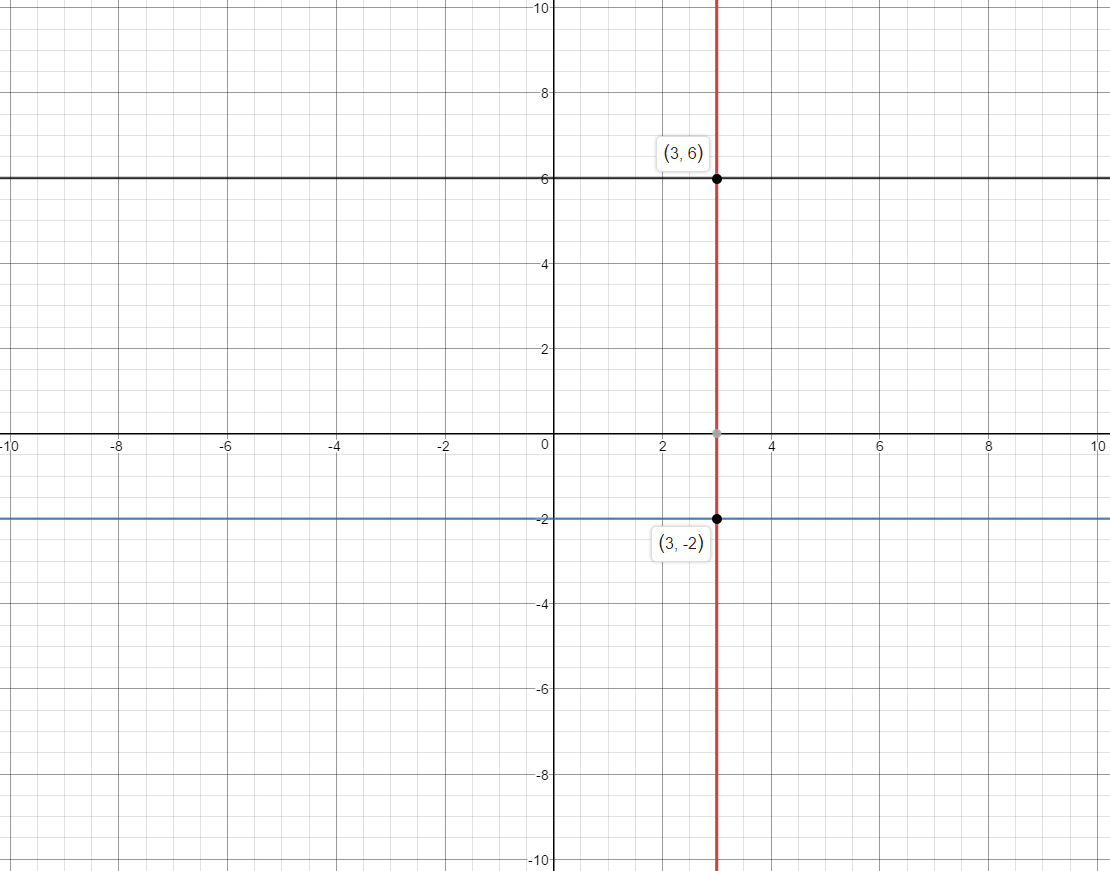 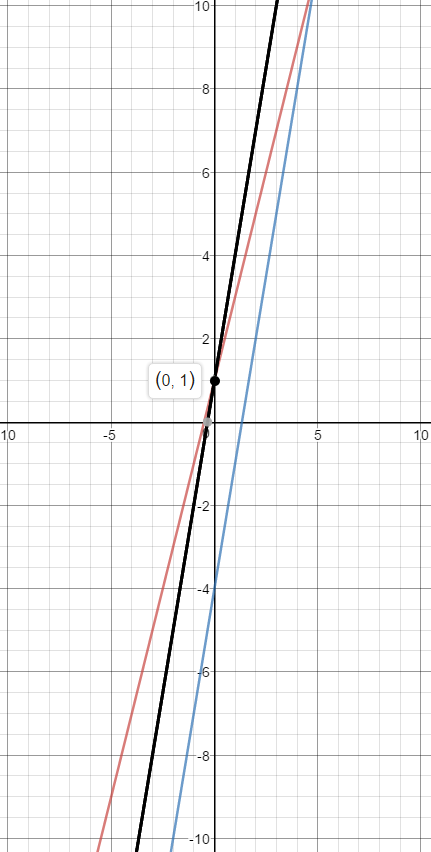 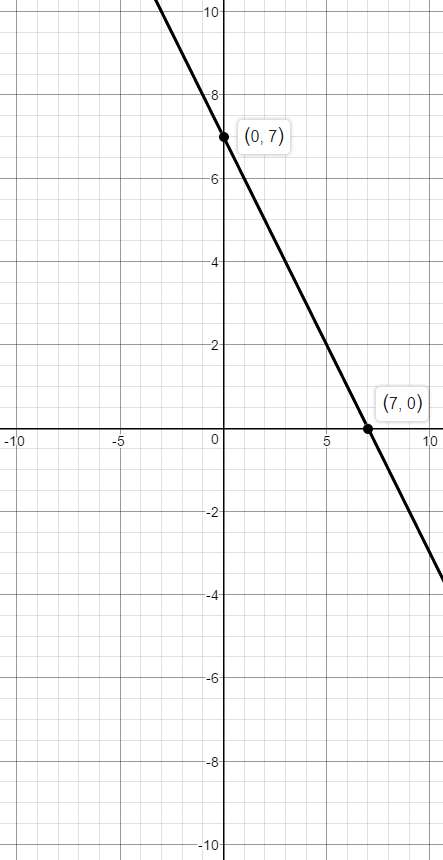 Skill Q2
Skill Q3
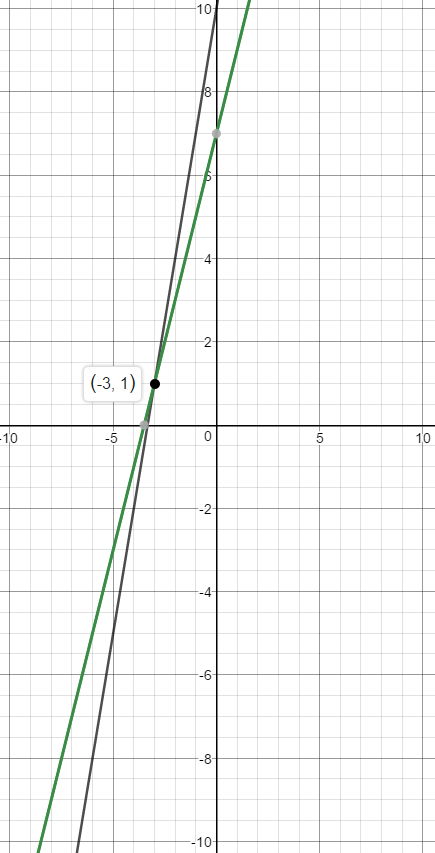 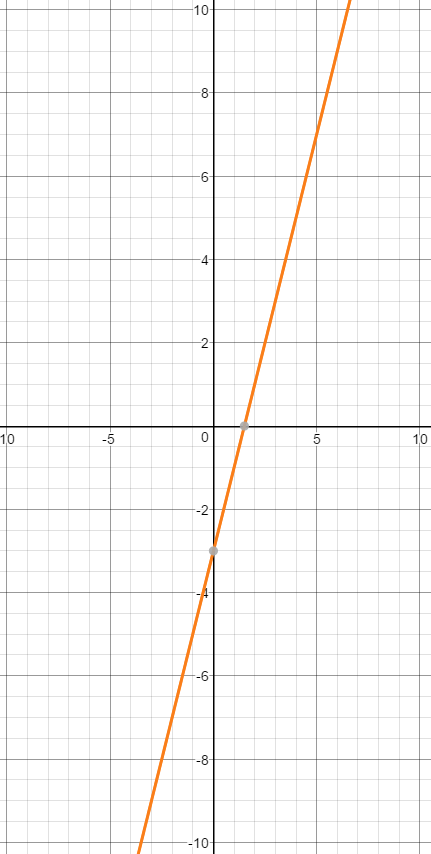 Stretch Q1
Stretch Q2
Any Parallel Line drawn

Equation must be 
y=2x+c where c is their intercept.